Музыка в фильме 
«приключения
Буратино»
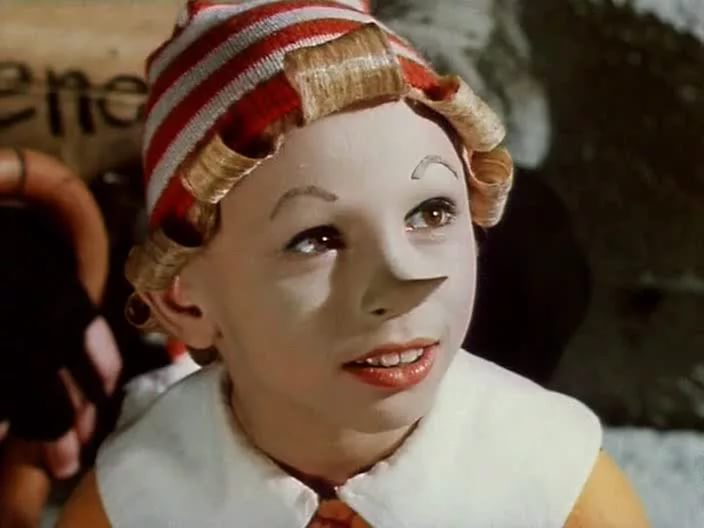 Год издания фильма – 1975Режиссёр – Леонид Нечаев  Музыка – Алексей Рыбников  Стихи - Булат Окуджава, Юрий Энтин
Актёры
Буратино – Дмитрий Иосифов     Мальвина – Татьяна Проценко     Пьеро – Роман Столкарц     Артемон – Томас Аугустинас     Арлекино – Григорий Светлорусов     Папа Карло – Николай Гринько     Карабас-Барабас – Владимир Этуш     Дуремар – Владимир Басов      Лиса Алиса – Елена Санаева     Кот Базилио – Ролан Быков     Черепаха Тортилла – Рина Зелёная                             и другие
Музыкально-
Теоретический
Анализ песен
Песня «Буратино»
       форма – двухчастная или куплетная
    структура песни – вступление, куплет, припев,   концовка
    средства музыкальной выразительности – весёлая мелодия, ровный ритм, быстрый темп, чередование не очень громкой и громкой динамики, средний регистр, лад – мажор, гармония    
  вокальные особенности -  исполнение песни                поочередно пятью разными вокалами
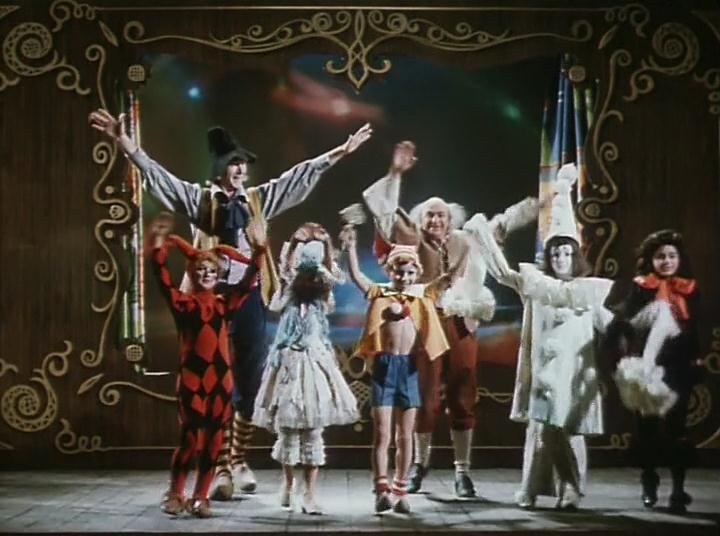 Песня фонарщиков
       форма – двухчастная или куплетная
     структура песни – вступление, куплет, припев, концовка
    средства музыкальной выразительности – плавная мелодия, лад – минор, медленный темп или адажио, плавный ритм, средний регистр, гармония
   вокальные особенности – хоровое исполнение
Песня папы Карло
     форма - одночастная 
     структура песни – вступление, куплет, проигрыш, куплет, проигрыш, концовка
     средства музыкальной выразительности – спокойная мелодия, ровный ритм, умеренный темп, лад – минор, средний регистр, гармония
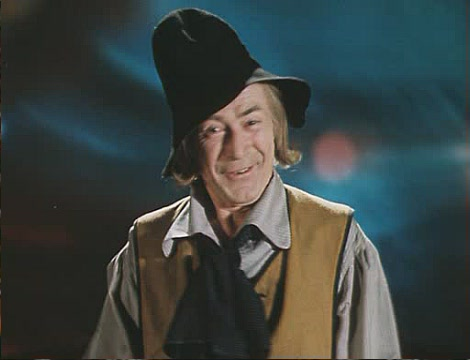 Песня кукол «Страшный Карабас»
   форма – двухчастная
   структура песни – вступление, куплет, припев
   средства музыкальной выразительности – быстрый темп, ровный танцевальный ритм,средний регистр
   вокальные особенности – хоровое исполнение
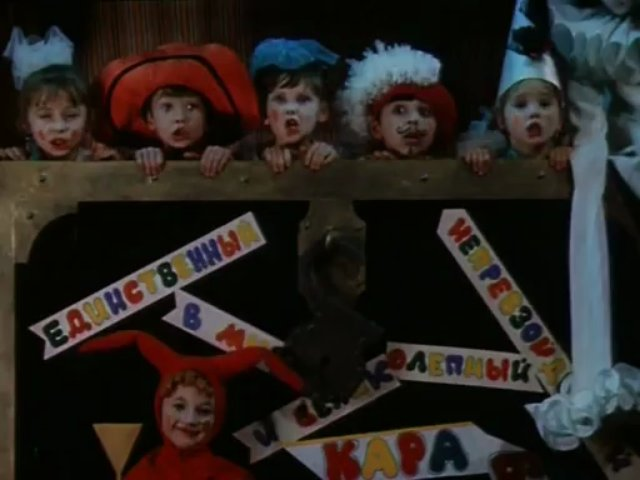 Песня Дуремара
      форма – двухчастная
     структура песни – вступление, куплет, припев, концовка
     средства музыкальной выразительности – ускоряющийся и замедляющийся темп, чередование не очень громкой и громкой динамики, ровный ритм, средний регистр
    вокальные особенности – куплет и припев поют разные исполнители
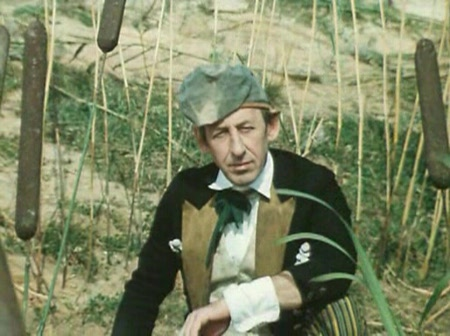 Песня-танец лисы Алисы и кота Базилио
          форма – двухчастная
         структура песни – вступление, куплет, бридж, припев, бридж, концовка
        средства музыкальной выразительности – ускоряющийся и   замедляющийся темп, танцевальный ритм, средний регистр, гармония
       вокальные особенности – исполнение песни поочередно  двумя исполнителями
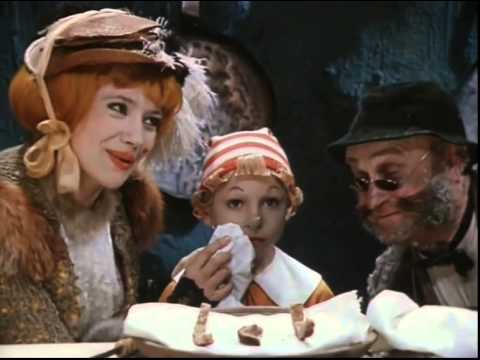 Песня Карабаса-Барабаса форма – одночастнаяструктура песни – состоит из куплетовсредства музыкальной выразительности – увеличение и замедление темпа, увеличение и уменьшение динамики, лад – мажор вокальные особенности – эстрадный вокал
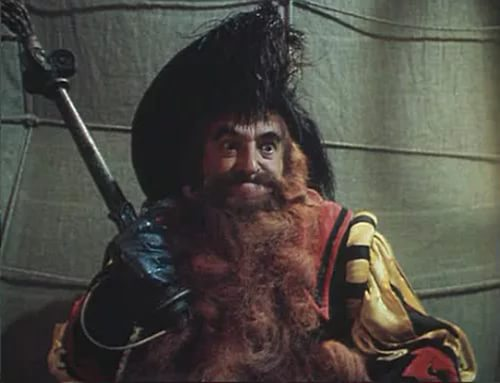 Песня пауков и Буратиноформа -  двухчастнаяструктура песни – вступление, куплет, припев,концовкасредства музыкальной выразительности – чередование среднего и низкого регистра, чередование медленного и быстрого темпа, увеличение динамики вокальные особенности – исполнение поочередно двумя вокалами
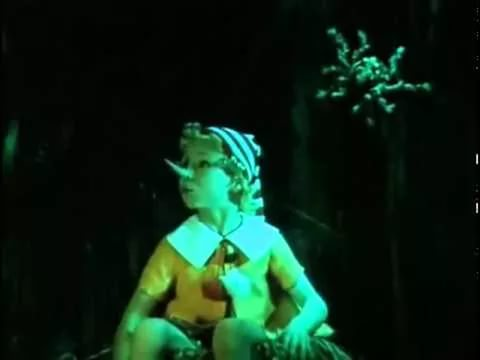 Песня «Поле чудес»форма – двухчастнаяструктура песни – куплет, припев, концовкасредства музыкальной выразительности – увеличение и уменьшение темпа и динамики, лад – мажор, чередование низкого и среднего регистра вокальные особенности – эстрадный вокал, поочередное исполнение двумя вокалами
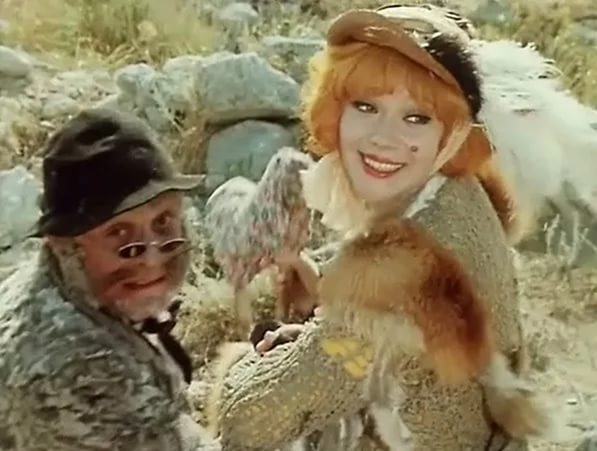 Песня черепахи Тортиллыформа – одночастнаяструктура песни – вступление, куплет, бридж, куплет средства музыкальной выразительности – грустная мелодия, ровный ритм, медленный темп, средний регистр, гармониявокальные особенности – эстрадный вокал
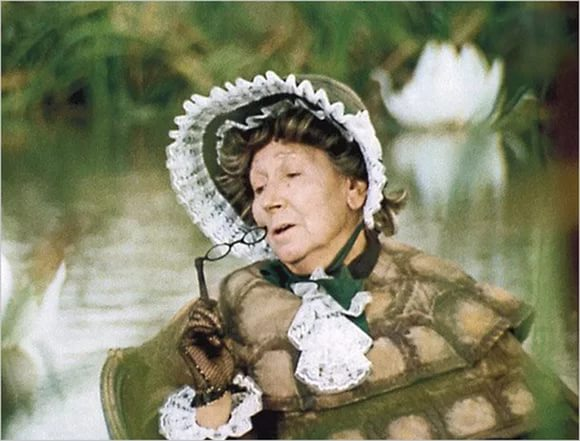 Песня Пьероформа – двухчастнаяструктура песни – вступление, куплет, припев, бридж, куплет, припев, концовкасредства музыкальной выразительности – уменьшение и увеличение темпа, чередование среднего и высокого регистра, гармония, грустная мелодия вокальные особенности – эстрадный вокал
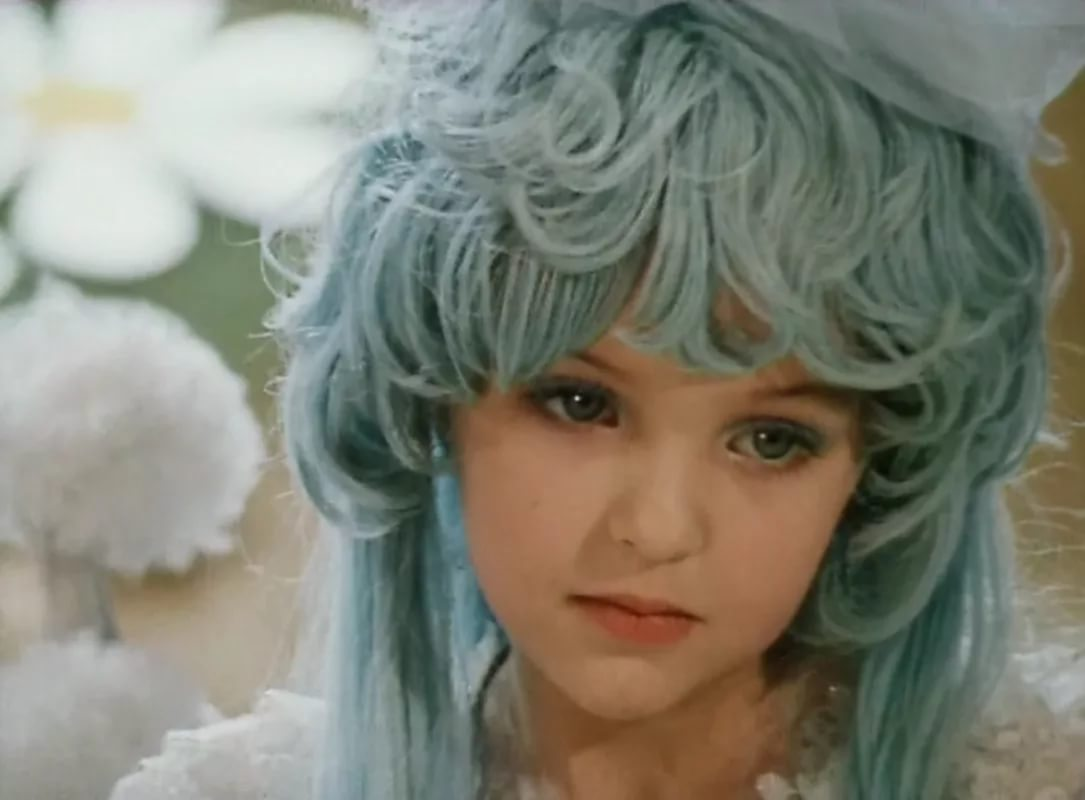 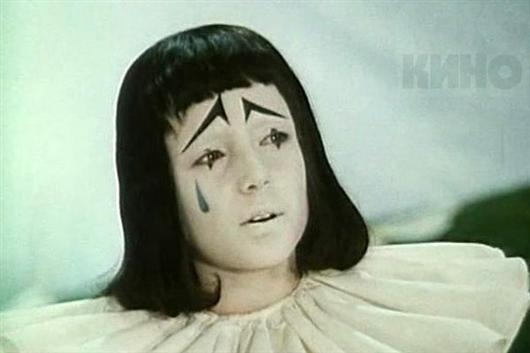 Больше всего мне понравилась песня Буратино,так как у неё очень весёлая и необычная мелодия.      Если бы у меня была возможность сняться в этом мюзикле, то я бы хотел сыграть роль Буратино. Мне больше всего нравится это герой, потому что он смелый и находчивый.
Спасибо 
За внимание !
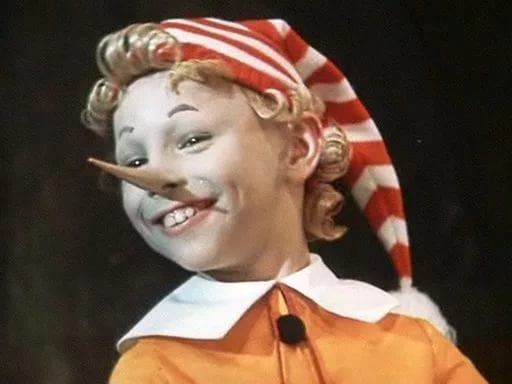